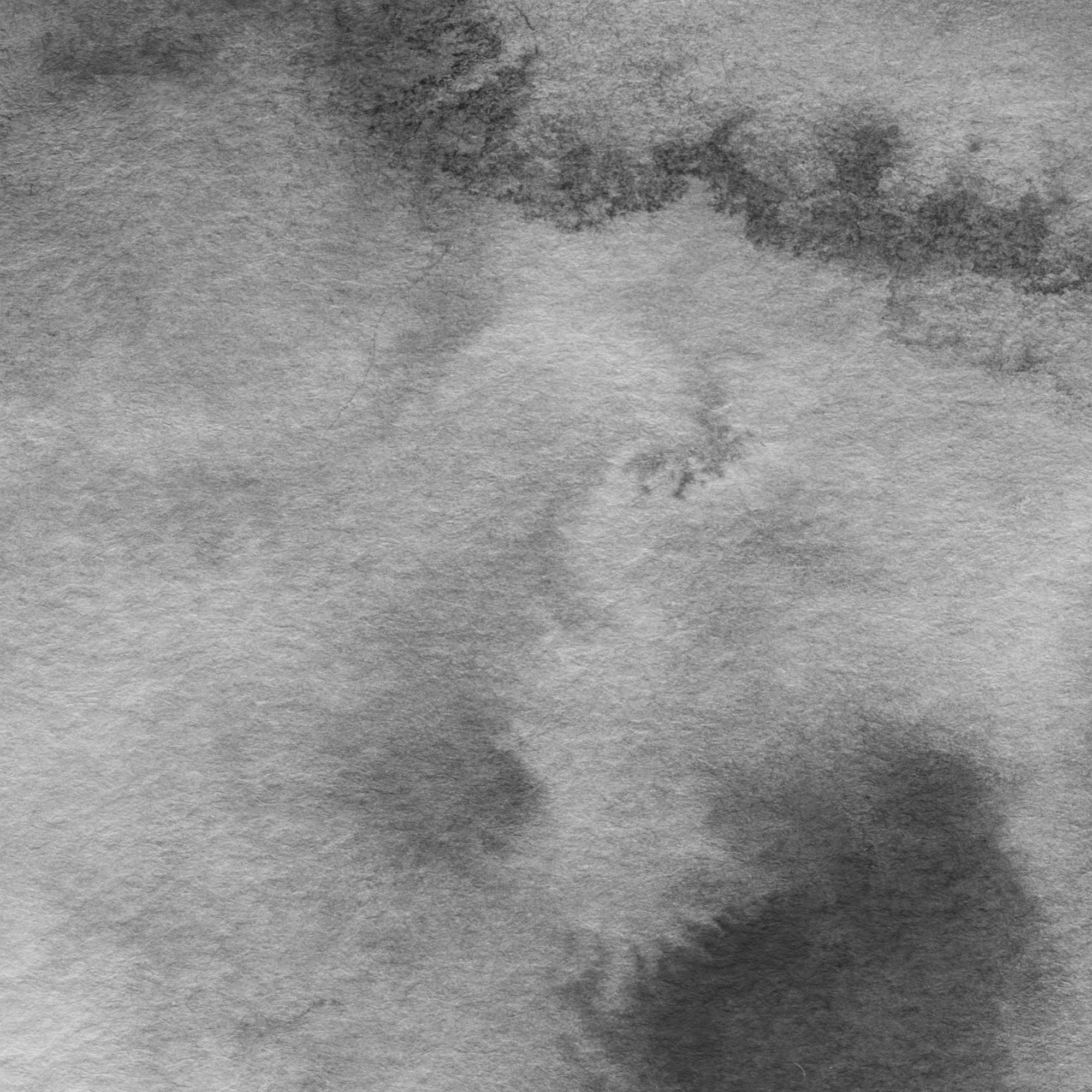 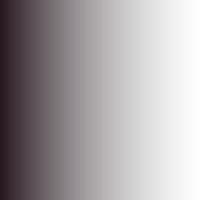 Confrontando A La Decepción
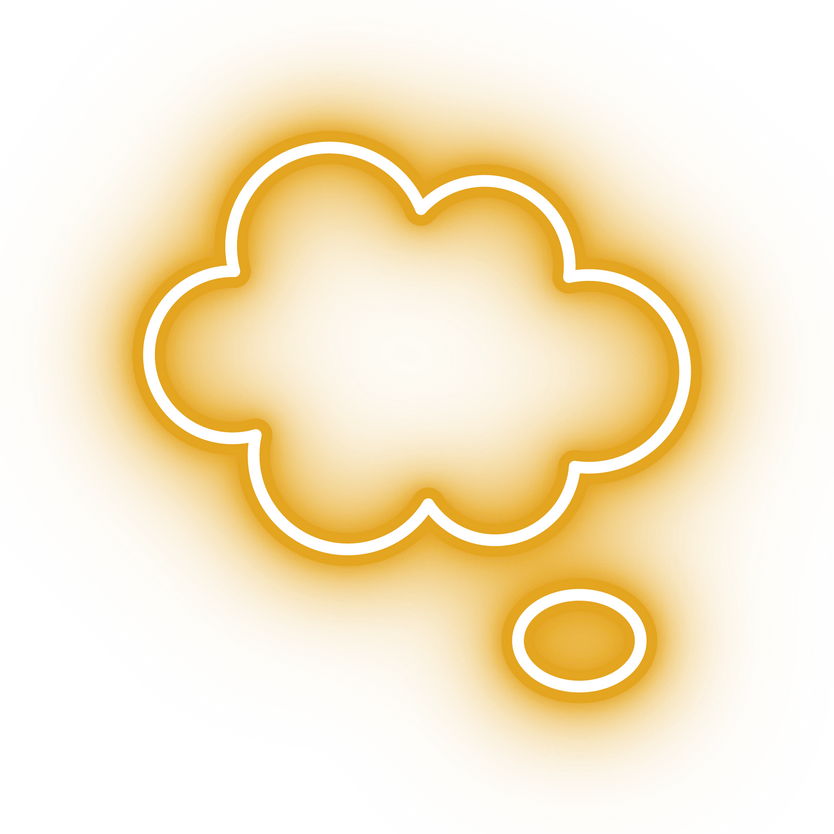 ¿POR
 QUÉ?
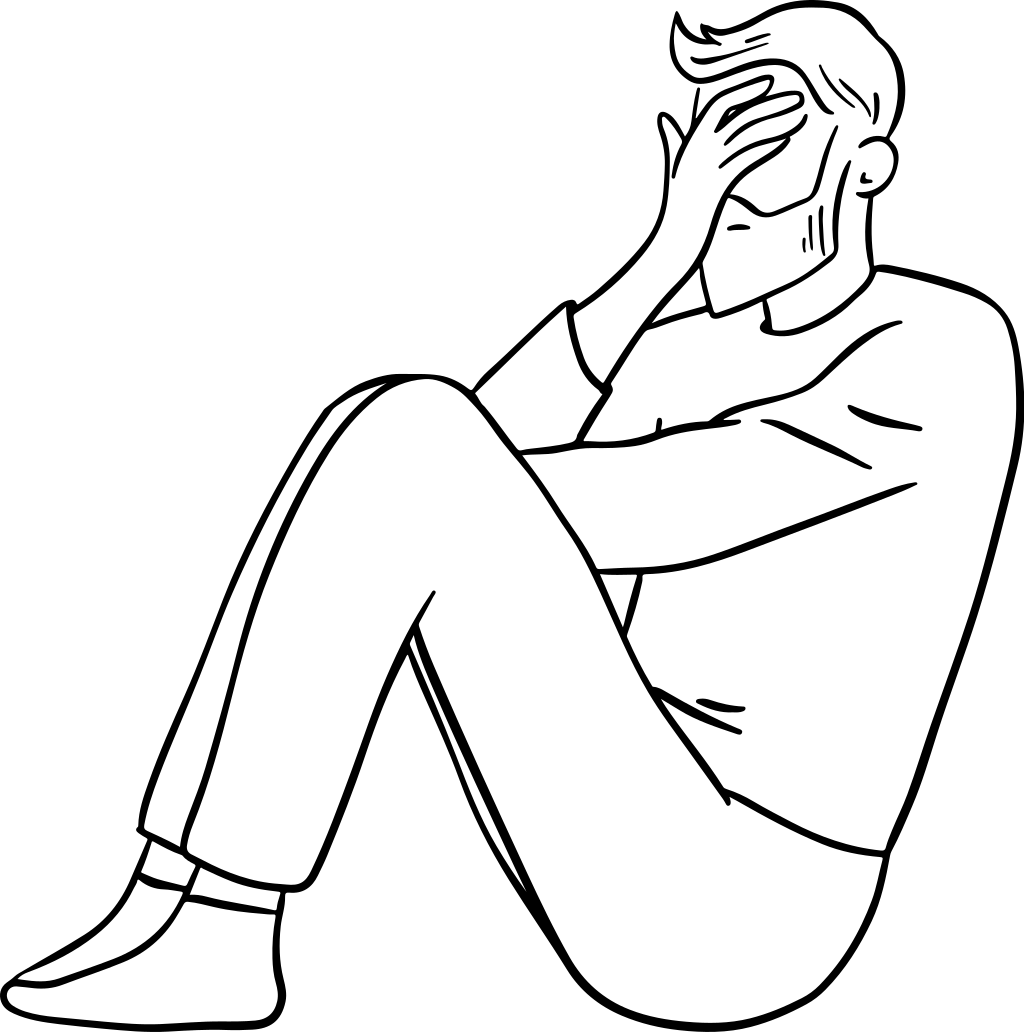 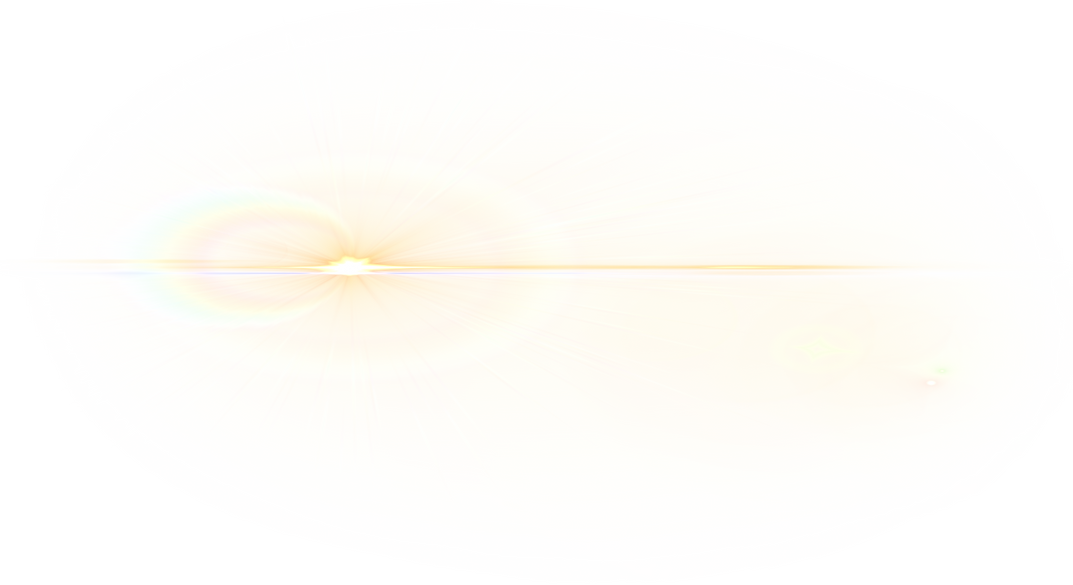 Antojitos Espiirituales